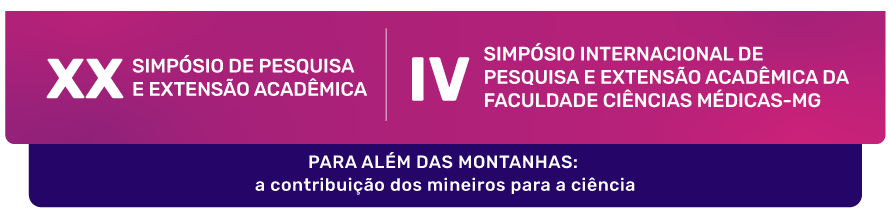 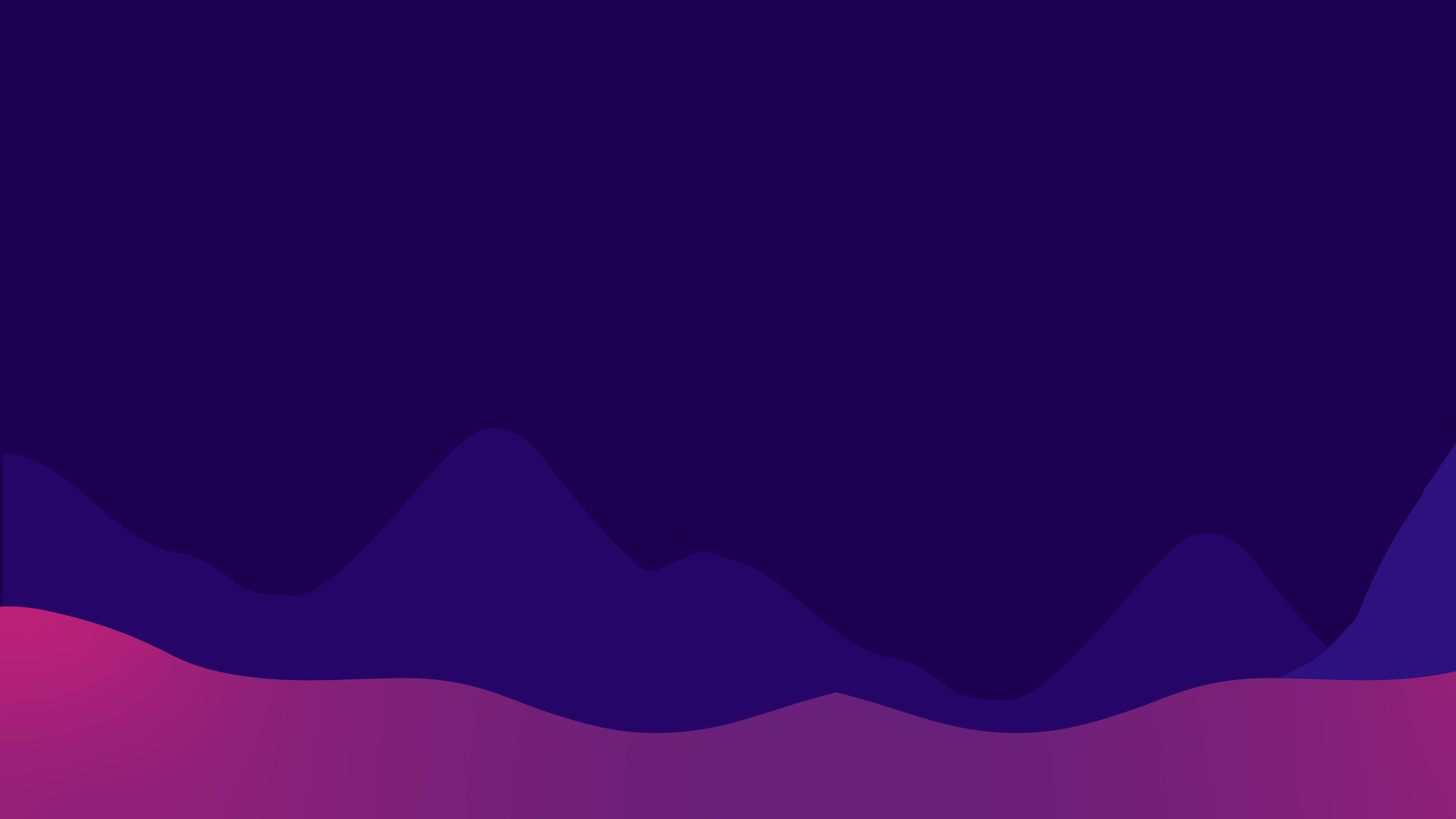 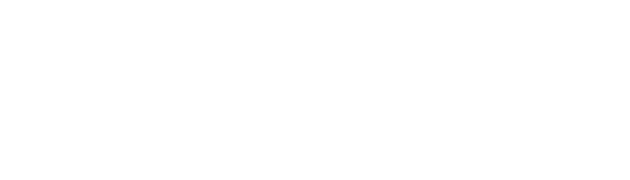 Título do trabalho: subtítulo
AUTOR PRINCIPAL¹, Co-autor¹, Co-autor¹, Co-autor¹, Co-autor¹, Orientador¹
METHODS
CONCLUSION
INTRODUCTION AND OBJECTIVE
O Tamanho da fonte dos textos neste template é sugestivo e poderá sofrer pequenas alterações para melhor construir o poster. Também estimulamos, desde que cabível no trabalho, o uso de fluxogramas, figuras, gráficos ou mesmo smartart para que não fique com muita informação textual.
O Tamanho da fonte dos textos neste template é sugestivo e poderá sofrer pequenas alterações para melhor construir o poster. Também estimulamos, desde que cabível no trabalho, o uso de fluxogramas, figuras, gráficos ou mesmo smartart para que não fique com muita informação textual.
O Tamanho da fonte dos textos neste template é sugestivo e poderá sofrer pequenas alterações para melhor construir o poster. Também estimulamos, desde que cabível no trabalho, o uso de fluxogramas, figuras, gráficos ou mesmo smartart para que não fique com muita informação textual.
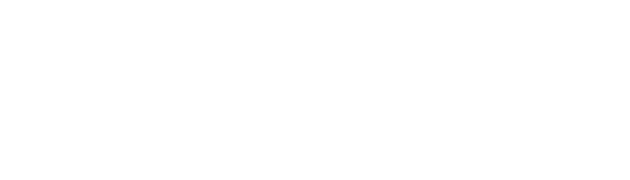 RESULTS
REFERENCES
O Tamanho da fonte dos textos neste template é sugestivo e poderá sofrer pequenas alterações para melhor construir o poster. Também estimulamos, desde que cabível no trabalho, o uso de fluxogramas, figuras, gráficos ou mesmo smartart para que não fique com muita informação textual.
O Tamanho da fonte dos textos neste template é sugestivo e poderá sofrer pequenas alterações para melhor construir o poster. Também estimulamos o uso de QR CODE.